臺南市政府勞工局人事室關心您
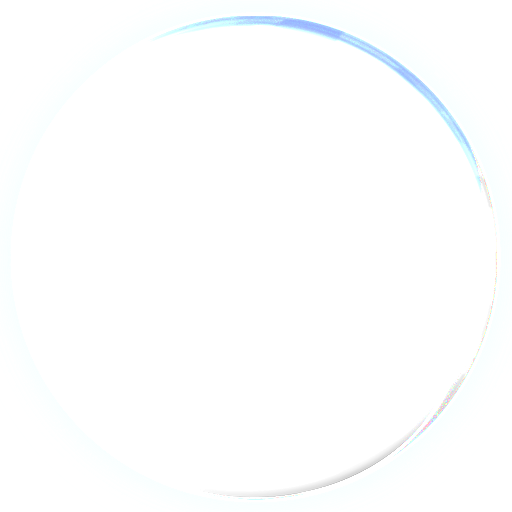 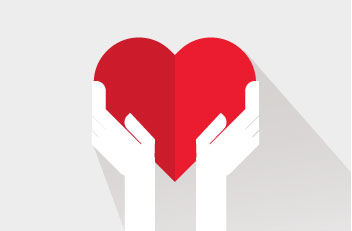 臺南市政府員工協助方案（員工篇）
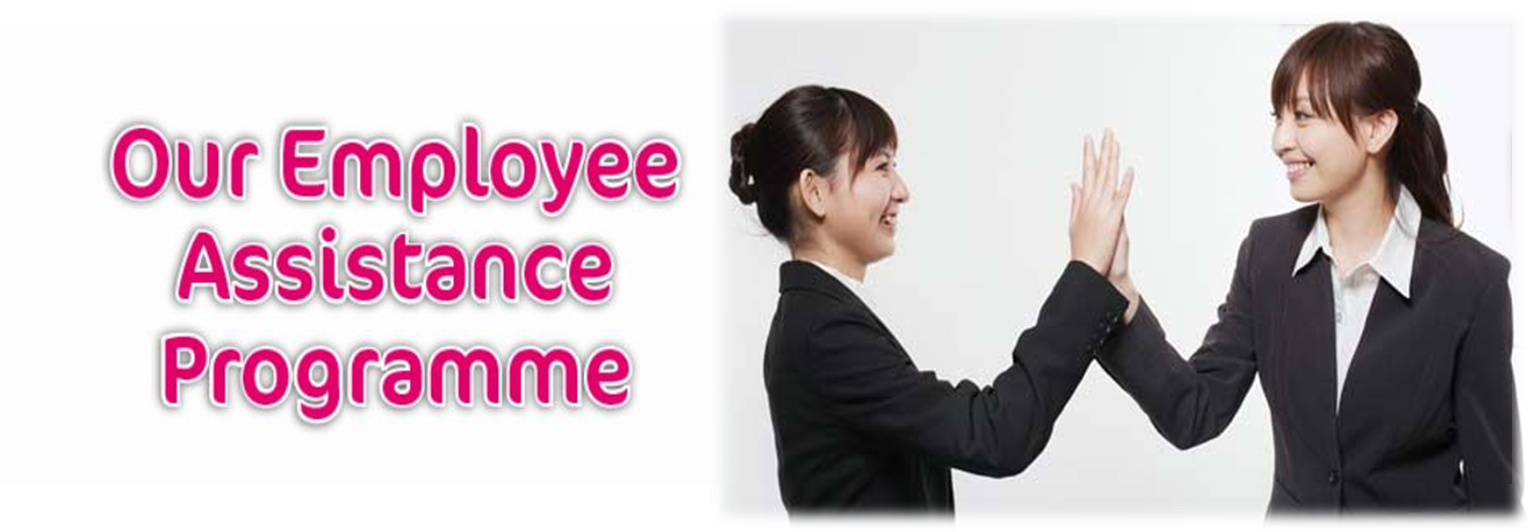 Employee Assistance 
Programs，EAPs
員工協助方案的意涵
前 言
員工協助方案（Employee Assistance Programs，EAPs） 是一套運用於工作職場的方案，目的在發現並協助員工解決可能影響工作效能的相關問題（包括健康、婚姻、家庭、財務、法律、情緒等），及協助組織處理可能影響生產力的相關議題。（EAPA，2010）
臺南市政府勞工局人事室關心您
服務內容 （以專業性區分）
資源篇１-1
心理諮商/諮詢
後頁依序介紹
危機處理服務
健康醫療諮詢
EAP
理財稅務諮詢
其他相關服務
法律相關諮詢
臺南市政府勞工局人事室關心您
市府暨所屬機關學校員工協助方案服務資源一覽表
（心理諮詢）
資源篇１-2
區分五大諮詢面向
臺南市政府勞工局人事室關心您
市府暨所屬機關學校員工協助方案服務資源一覽表
（醫療諮詢）
資源篇１-3
區分五大諮詢面向
臺南市政府勞工局人事室關心您
市府暨所屬機關學校員工協助方案服務資源一覽表
（理財諮詢）
資源篇１-4
區分五大諮詢面向
臺南市政府勞工局人事室關心您
市府暨所屬機關學校員工協助方案服務資源一覽表
（法律諮詢）
資源篇１-5
區分五大諮詢面向
臺南市政府勞工局人事室關心您
市府暨所屬機關學校員工協助方案服務資源一覽表
（其他諮詢）
資源篇１-6
區分五大諮詢面向
臺南市政府勞工局人事室關心您
市府心理諮商
資源篇２-1
依據「臺南市政府及所屬機關學校員工諮商輔導要點」
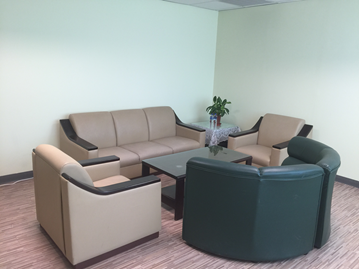 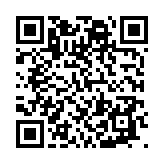 臺南市政府勞工局人事室關心您
市府心理諮商
資源篇２-3
倫理規範及事前須知
密件處理
1.本服務之所有紀錄，及求助同仁之個人資料，均依相關法令及專業倫理予以保密及保存。
2.只有轉介之人事人員１人知道誰使用本項服務。
3.核銷過程密件處理，不會揭露當事人姓名，請您安心使用！
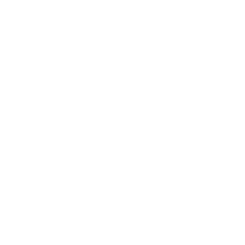 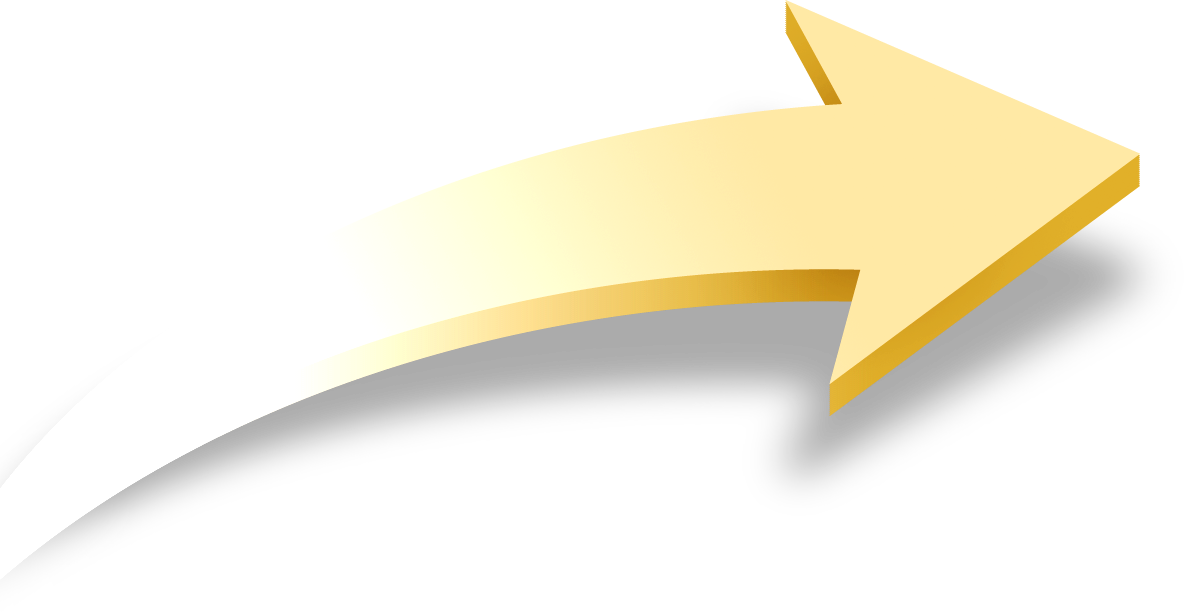 全程保密
保密的特殊情況
依台灣輔導與諮商學會諮商專業倫理守則規定：
1.隱私權為當事人所有，當事人有權親身或透過法律代表而決定放棄。
2.保密的例外：在涉及有緊急的危險性，危及當事人或其他第三者。
3.諮商師負有預警責任時。
4.法律規定。
5.當事人有致命危險的傳染疾病時。
6.評估當事人有自殺危險時。
7.當事人涉及刑事時。
臺南市政府勞工局人事室關心您
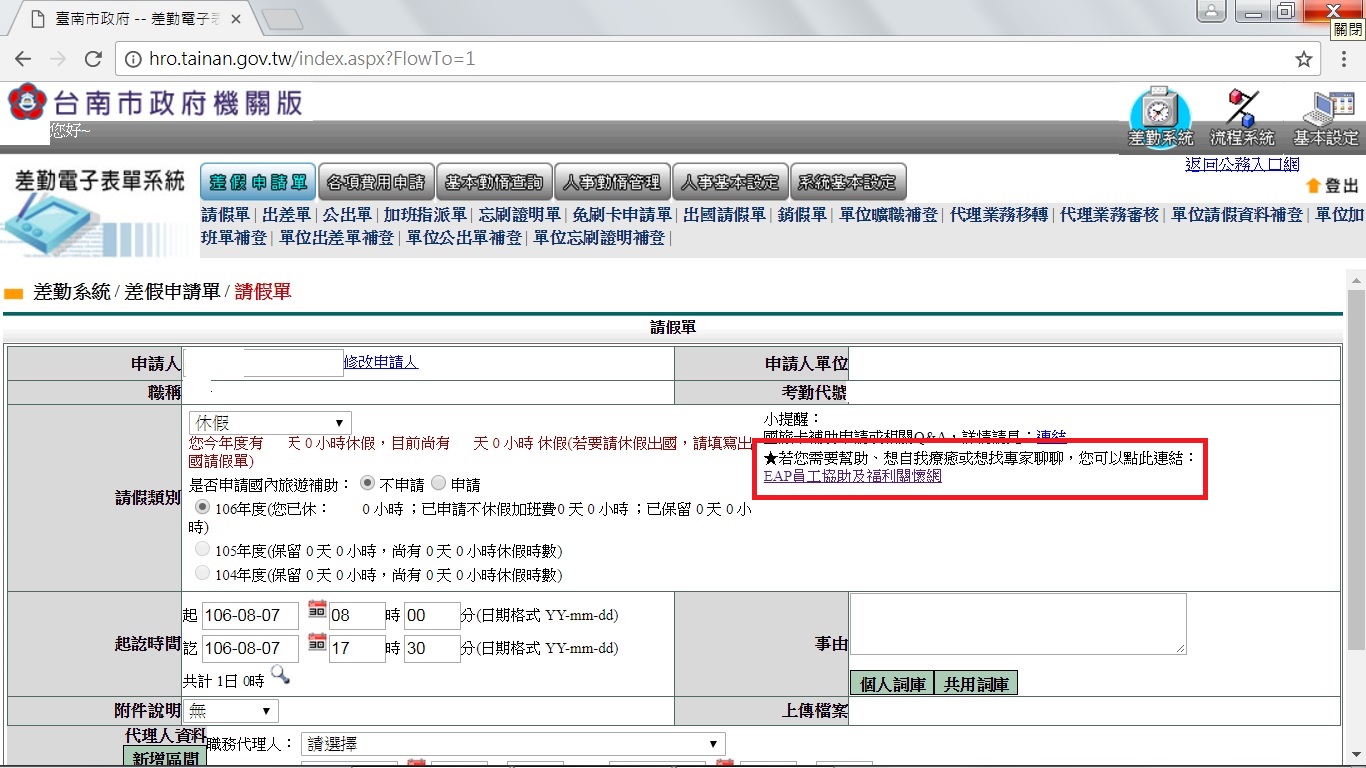 臺南市政府勞工局人事室關心您
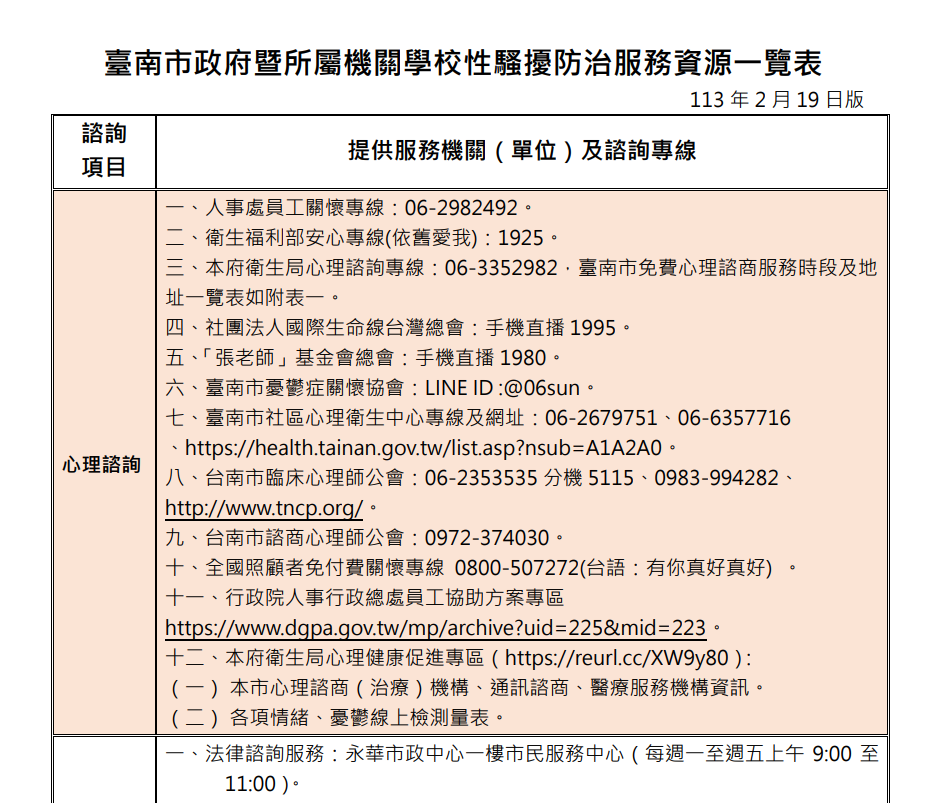 臺南市政府勞工局人事室關心您
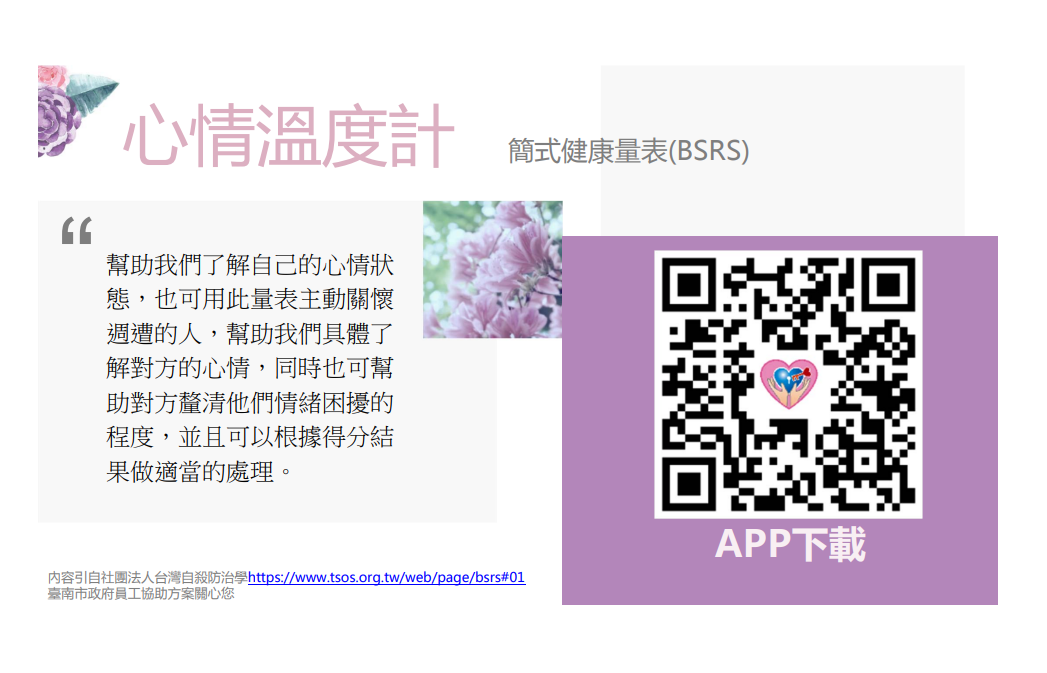 臺南市政府勞工局人事室關心您
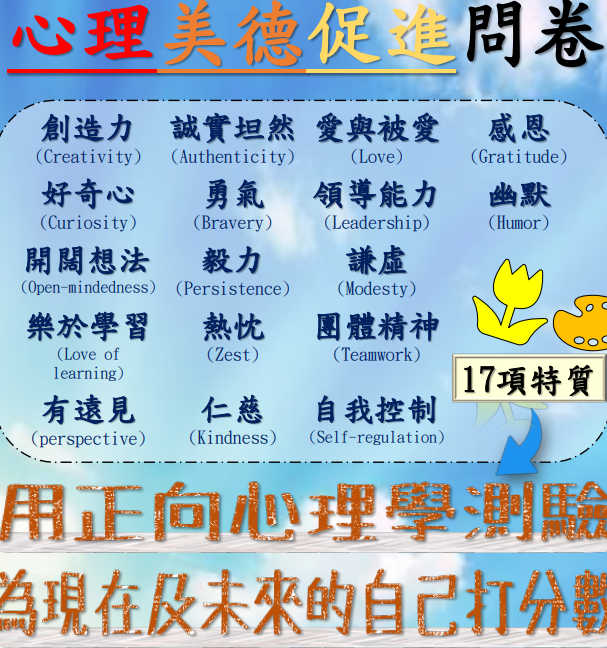 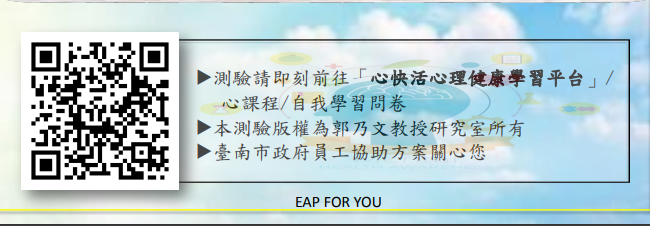 臺南市政府勞工局人事室關心您